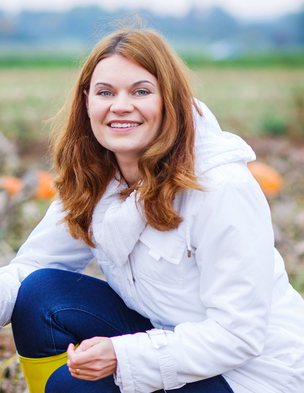 Barry’s Story About What Mum Thinks, Says, and Does
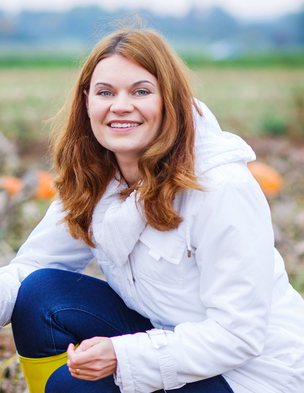 This is a picture of Mum.  Mum thinks, talks, and does many things.
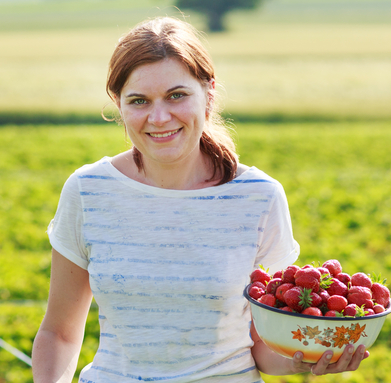 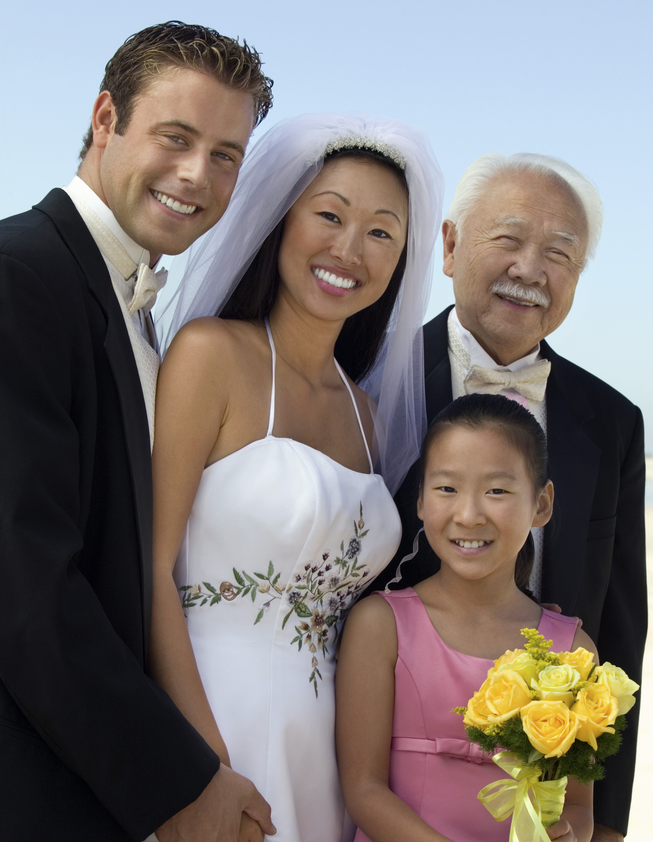 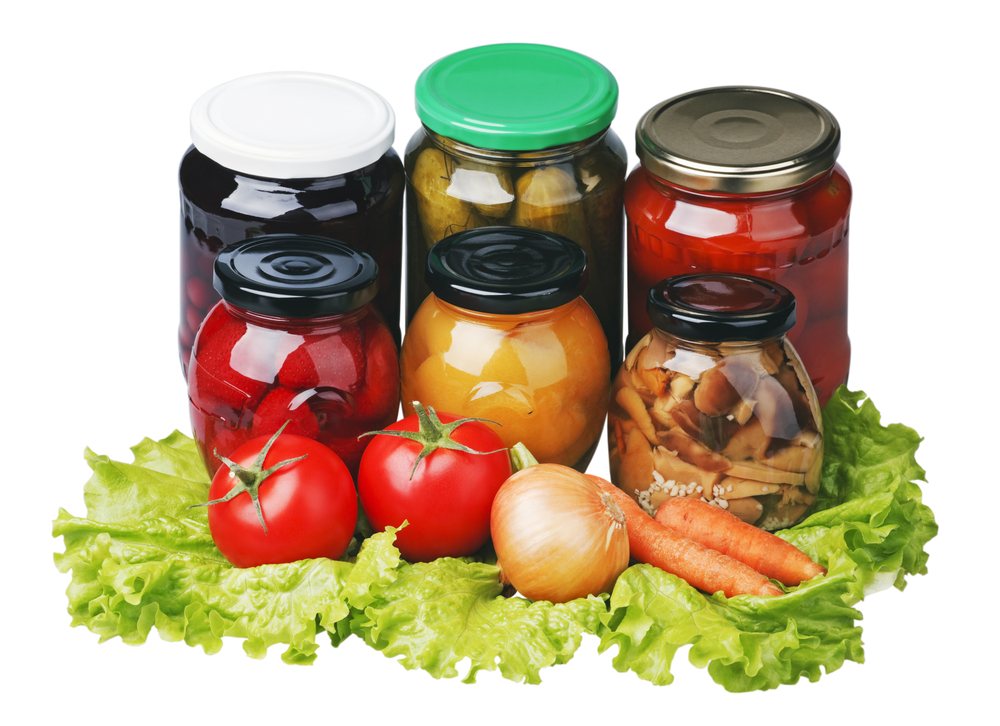 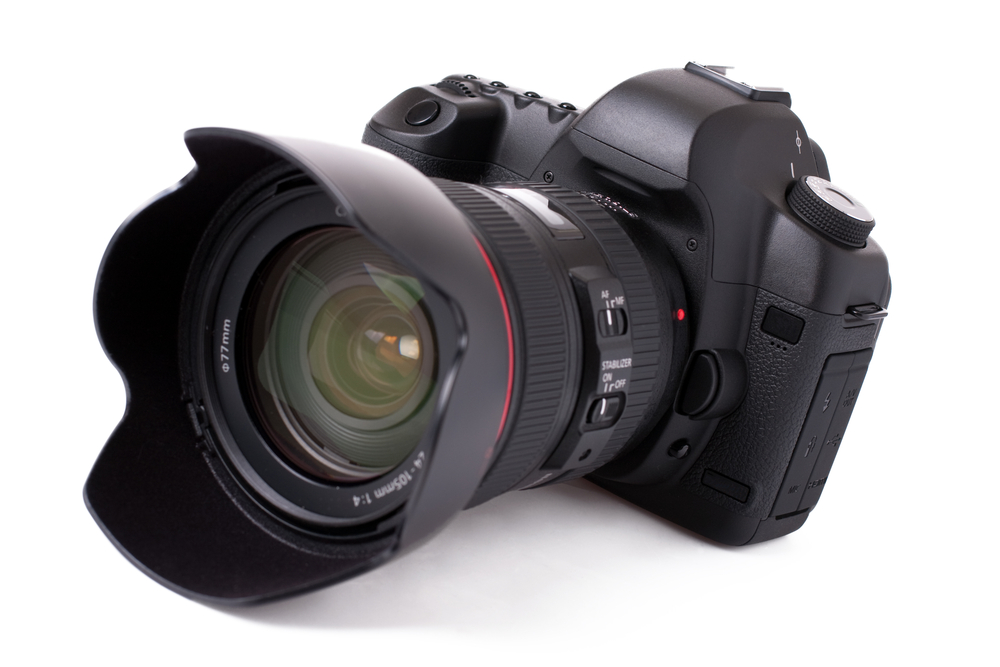 Each person has one brain. Mum thinks with Mum’s brain.  Only Mum can think with Mum’s brain.
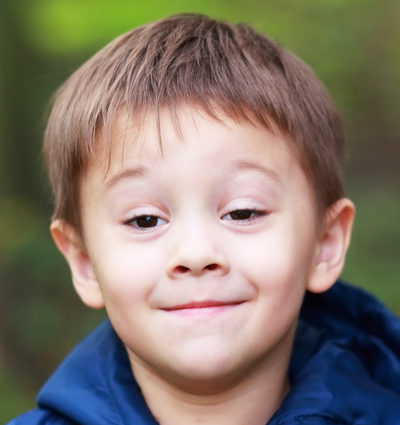 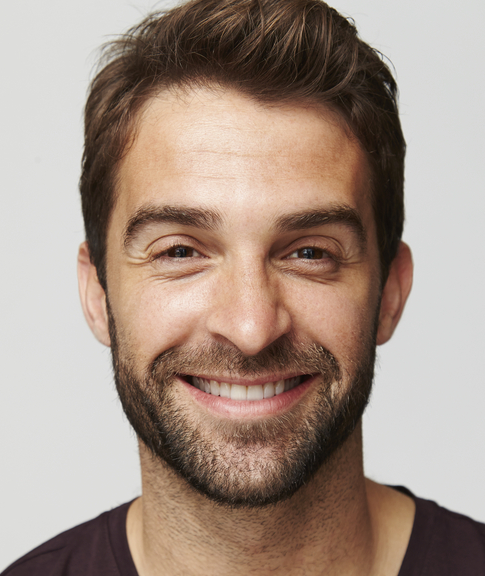 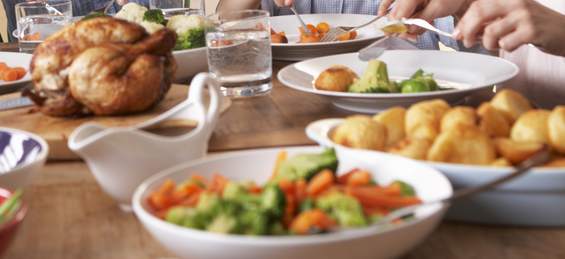 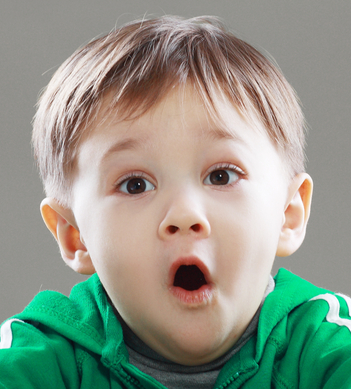 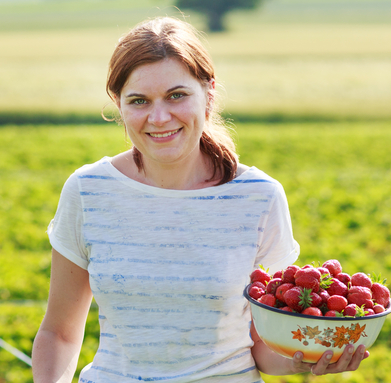 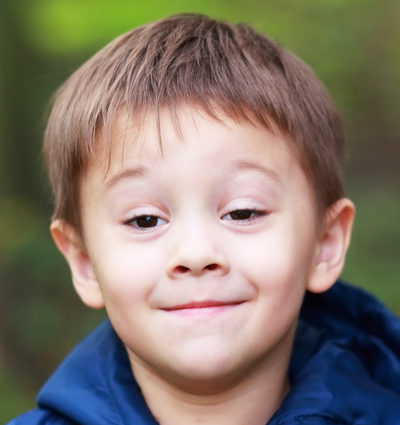 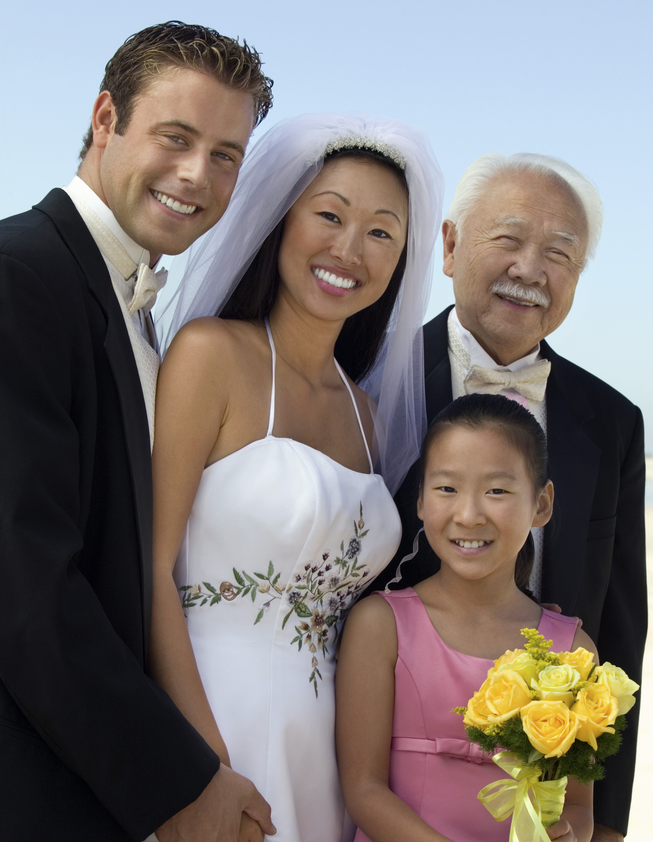 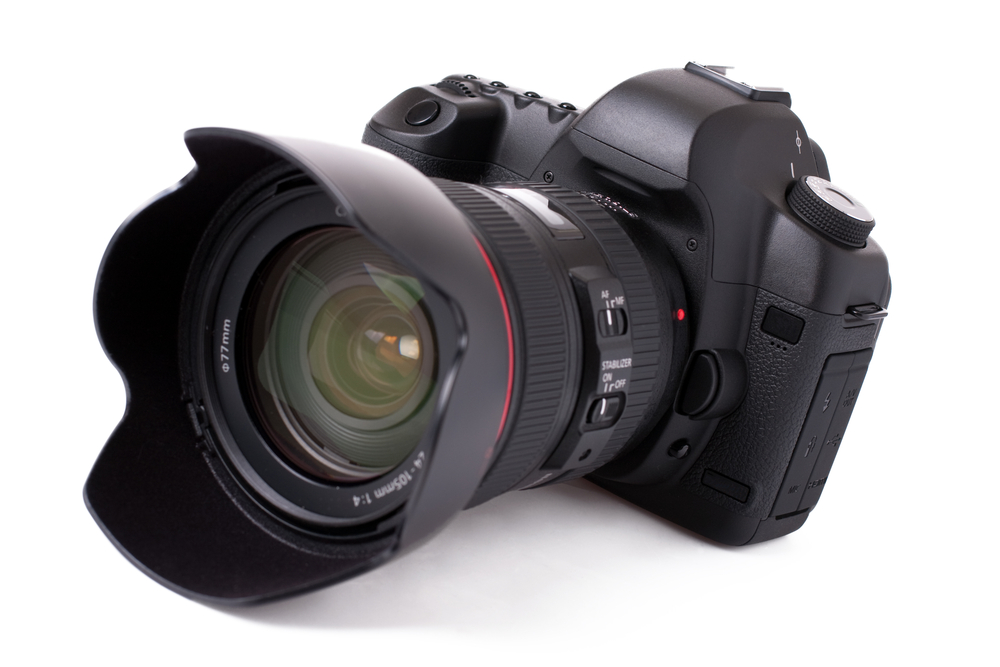 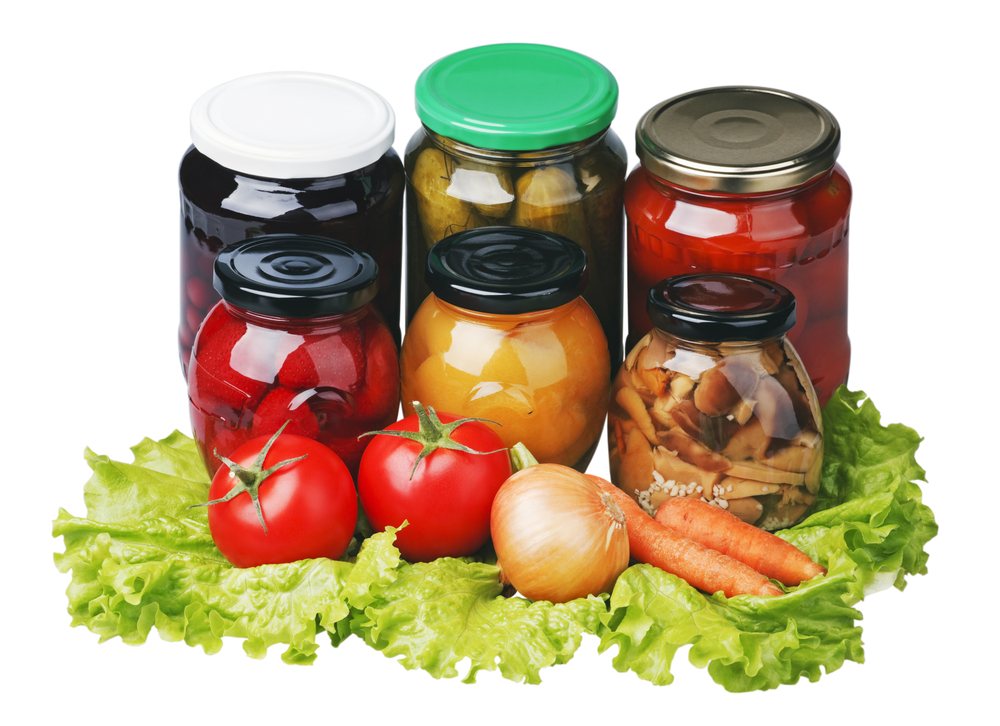 Mum is smart.  Mum thinks about Dad, Barry, and Chad. Mum thinks about taking pictures of people getting married, canning strawberries, and what’s for dinner.  Mum thinks about many other things, too.
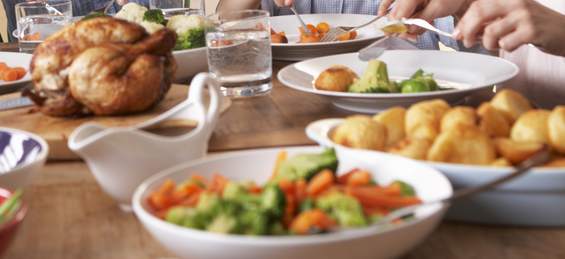 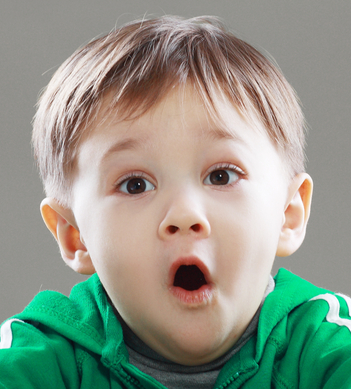 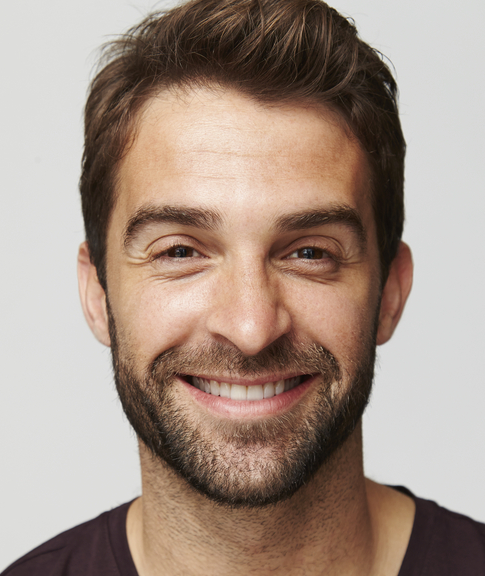 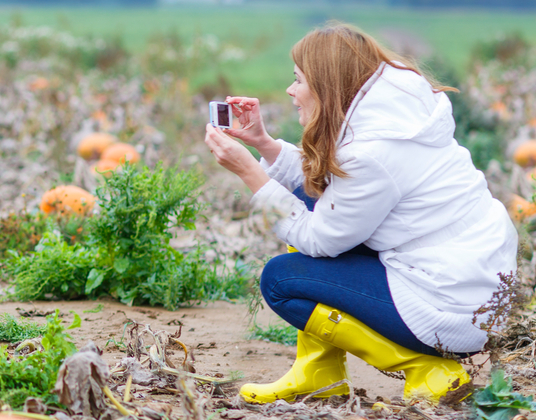 Mum asks questions and talks about things.
 
Only Mum knows what she will say next. Everyone has to wait to find out what Mum is going to say. 

Sometimes people are a little surprised by what Mum says. This is okay.
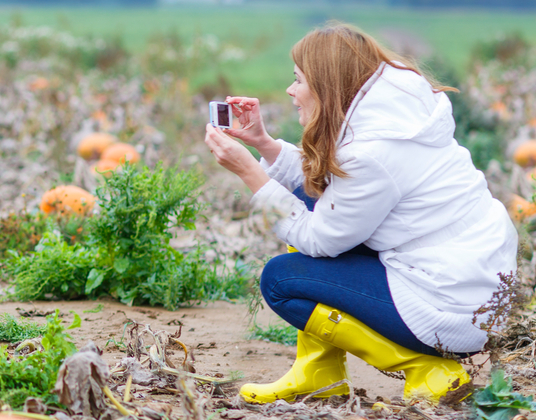 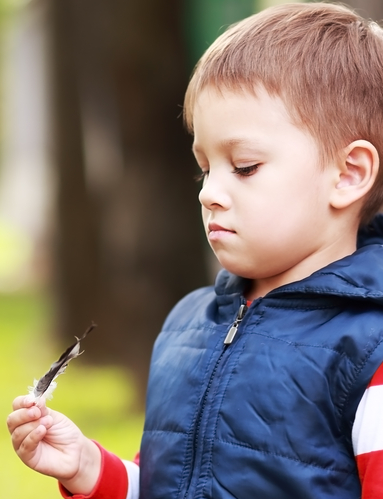 Mum thinks of fun things to do.  Mum took photos of our trip to the pumpkin patch.  Mum likes to play with our family.
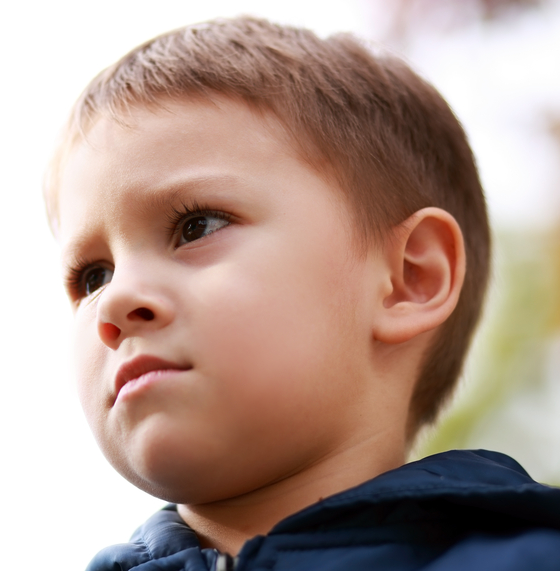 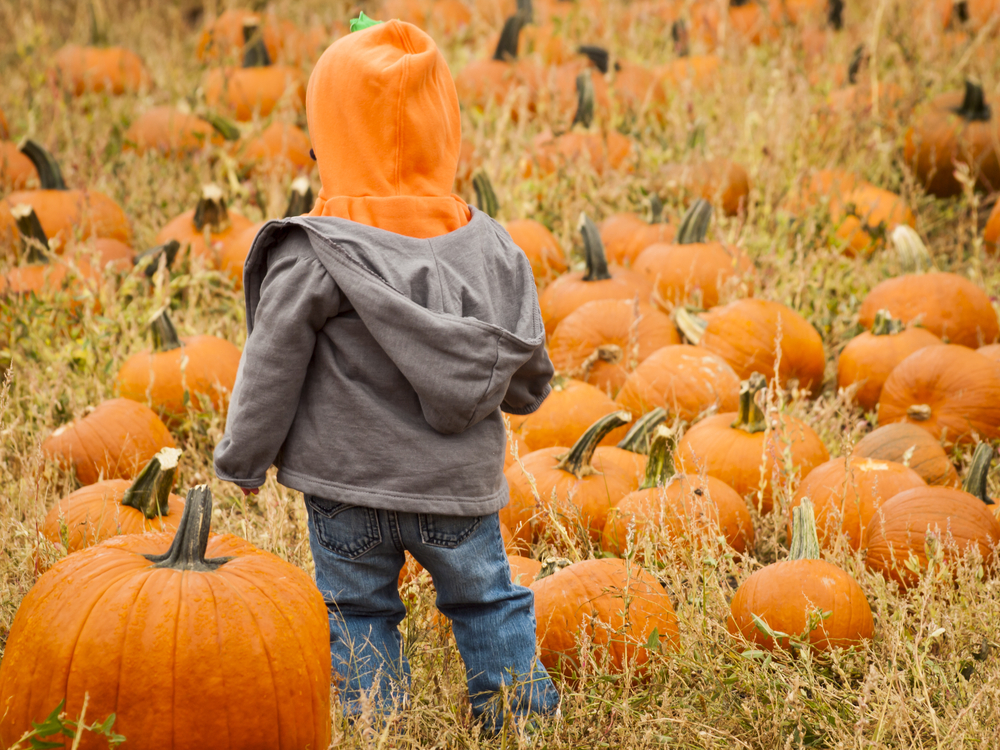 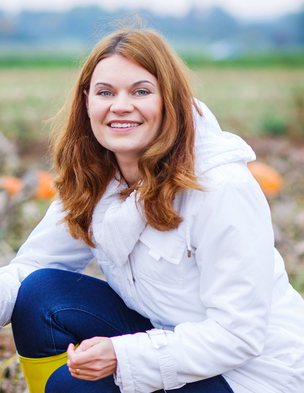 Mum thinks, talks, and does many things with her brain.  No one can do it quite the same.